Figure 2. (a) Size distribution of US union locals (2014) and (b) distribution of union members by size of union ...
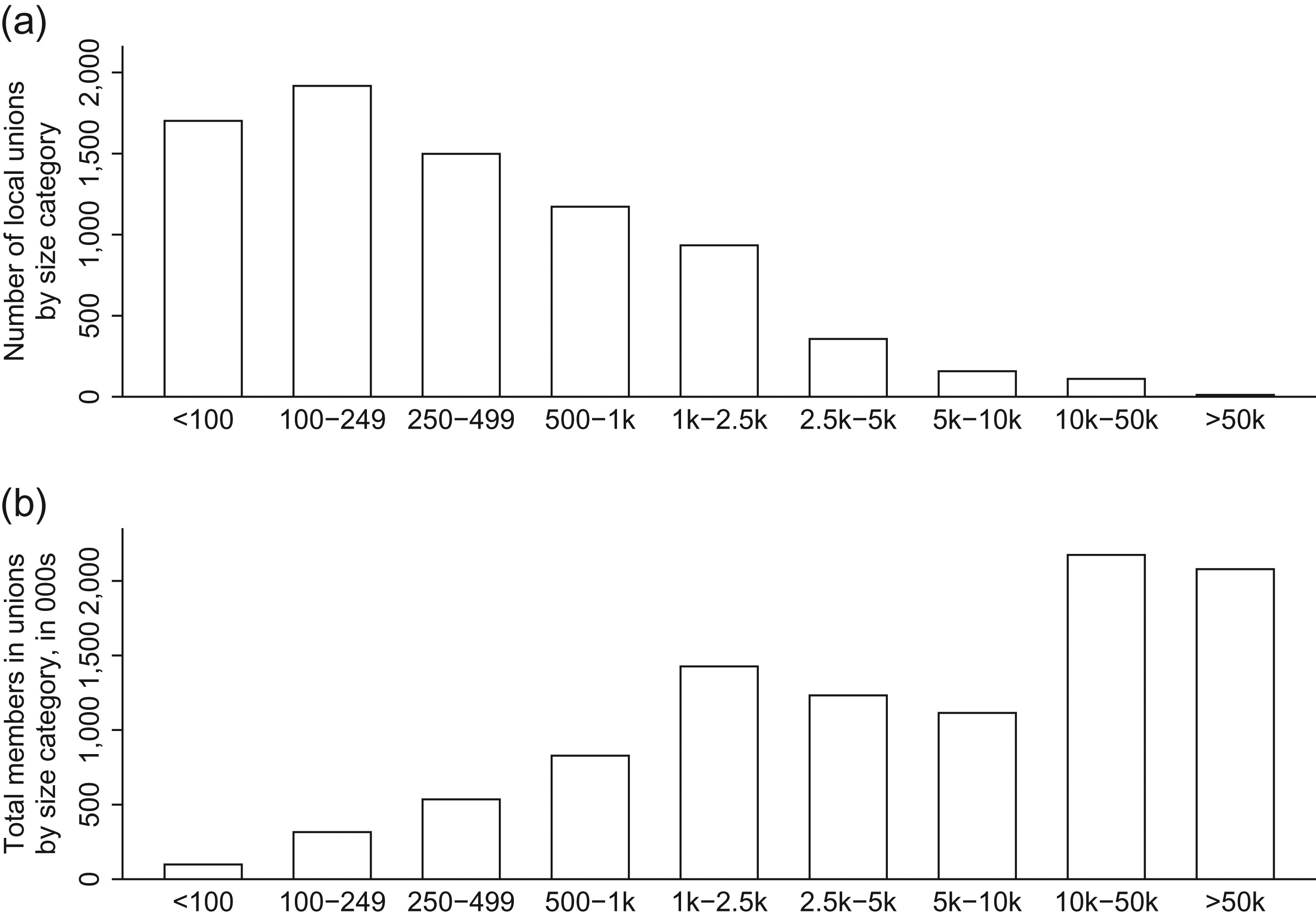 Soc Forces, Volume 95, Issue 4, June 2017, Pages 1451–1478, https://doi.org/10.1093/sf/sow108
The content of this slide may be subject to copyright: please see the slide notes for details.
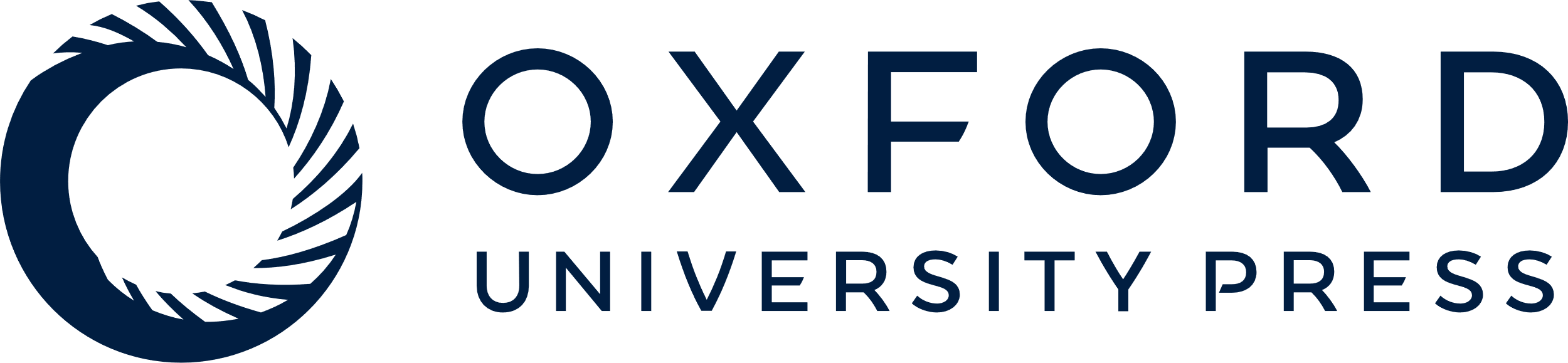 [Speaker Notes: Figure 2. (a) Size distribution of US union locals (2014) and (b) distribution of union members by size of union (2014)
Note: Data from Office of Labor-Management Standards.

Unless provided in the caption above, the following copyright applies to the content of this slide: © The Author 2017. Published by Oxford University Press on behalf of the University of North Carolina at Chapel Hill. All rights reserved. For permissions, please e-mail: journals.permissions@oup.com.]
Figure 1. Private sector union decline, 2000–2014
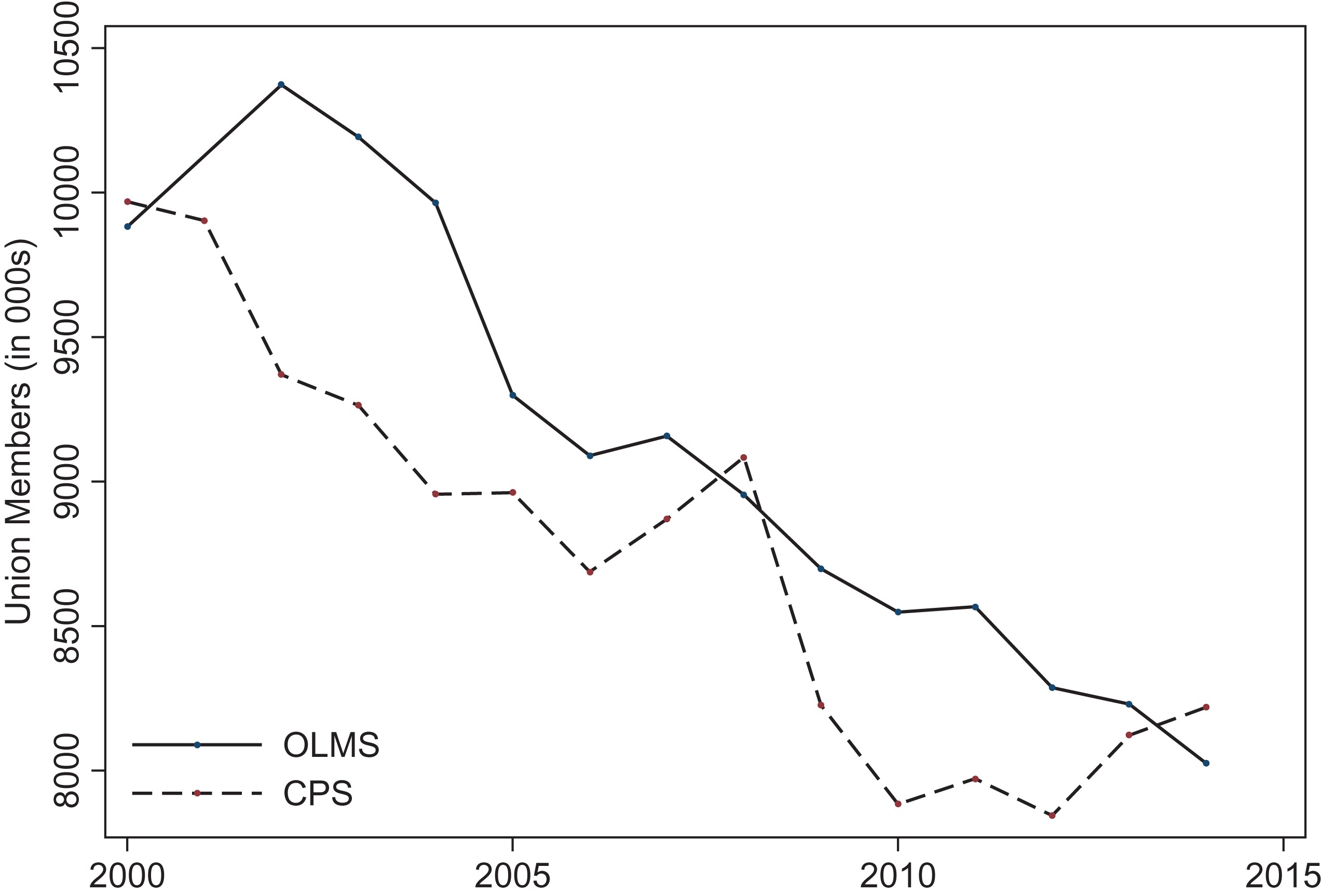 Soc Forces, Volume 95, Issue 4, June 2017, Pages 1451–1478, https://doi.org/10.1093/sf/sow108
The content of this slide may be subject to copyright: please see the slide notes for details.
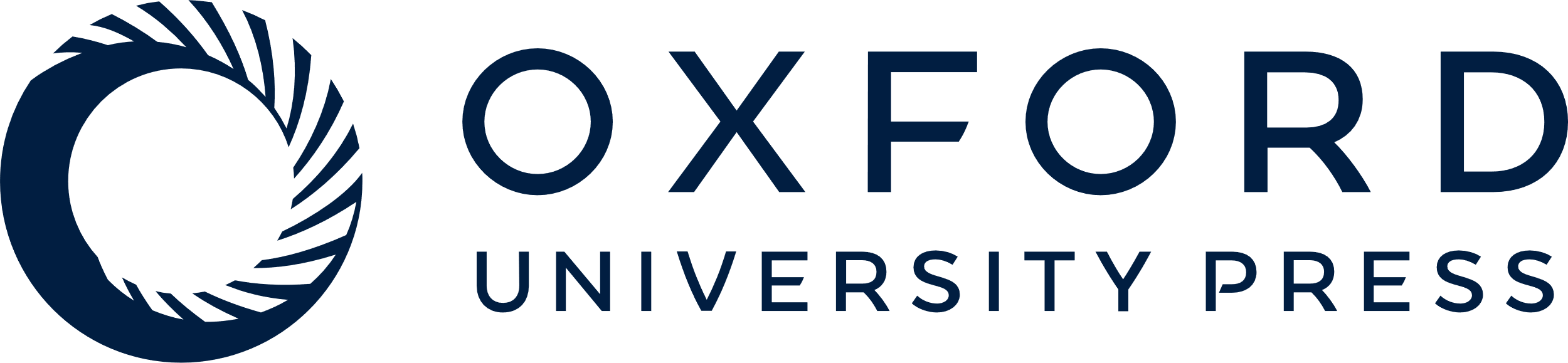 [Speaker Notes: Figure 1. Private sector union decline, 2000–2014
Note: Data from Office of Labor-Management Standards (OLMS) and Current Population Survey Outgoing Rotation Groups (CPS).

Unless provided in the caption above, the following copyright applies to the content of this slide: © The Author 2017. Published by Oxford University Press on behalf of the University of North Carolina at Chapel Hill. All rights reserved. For permissions, please e-mail: journals.permissions@oup.com.]
Figure 3. Union officer turnover in election and non-election years
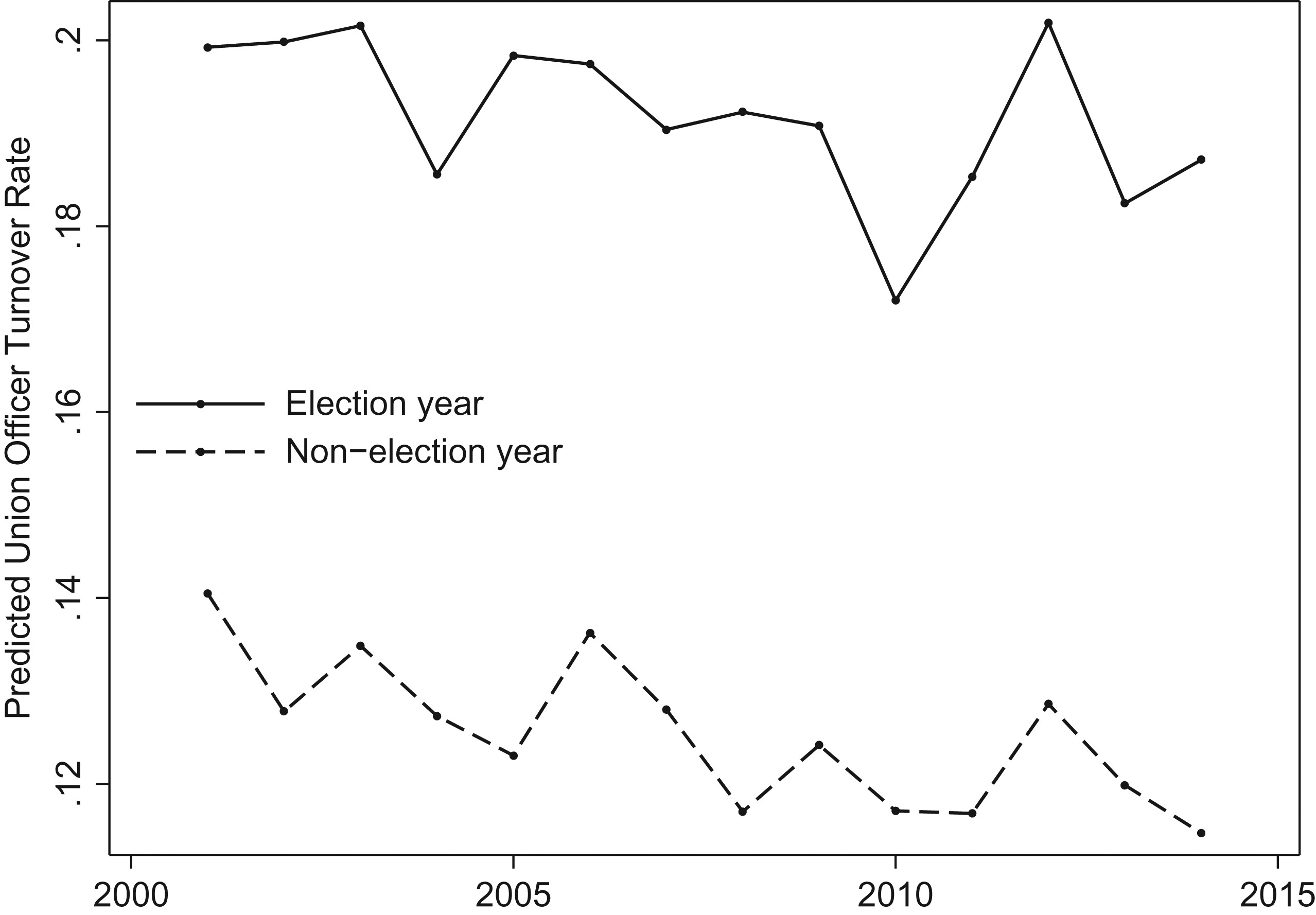 Soc Forces, Volume 95, Issue 4, June 2017, Pages 1451–1478, https://doi.org/10.1093/sf/sow108
The content of this slide may be subject to copyright: please see the slide notes for details.
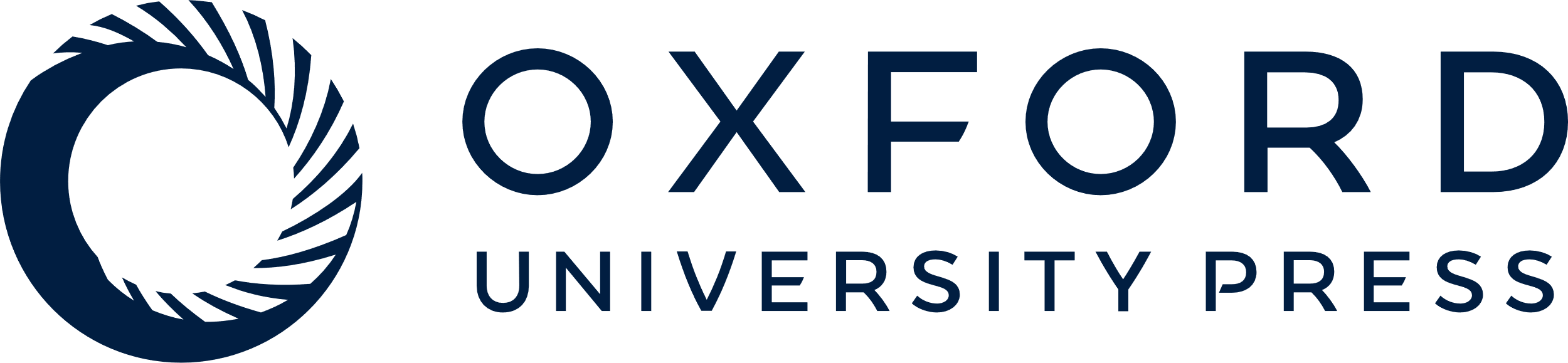 [Speaker Notes: Figure 3. Union officer turnover in election and non-election years
Note: Union officer turnover rate predicted in union fixed-effects model with election and year dummies. Data from Office of Labor-Management Standards, 2000–2014.

Unless provided in the caption above, the following copyright applies to the content of this slide: © The Author 2017. Published by Oxford University Press on behalf of the University of North Carolina at Chapel Hill. All rights reserved. For permissions, please e-mail: journals.permissions@oup.com.]
Figure 4. Union spending in election and non-election years
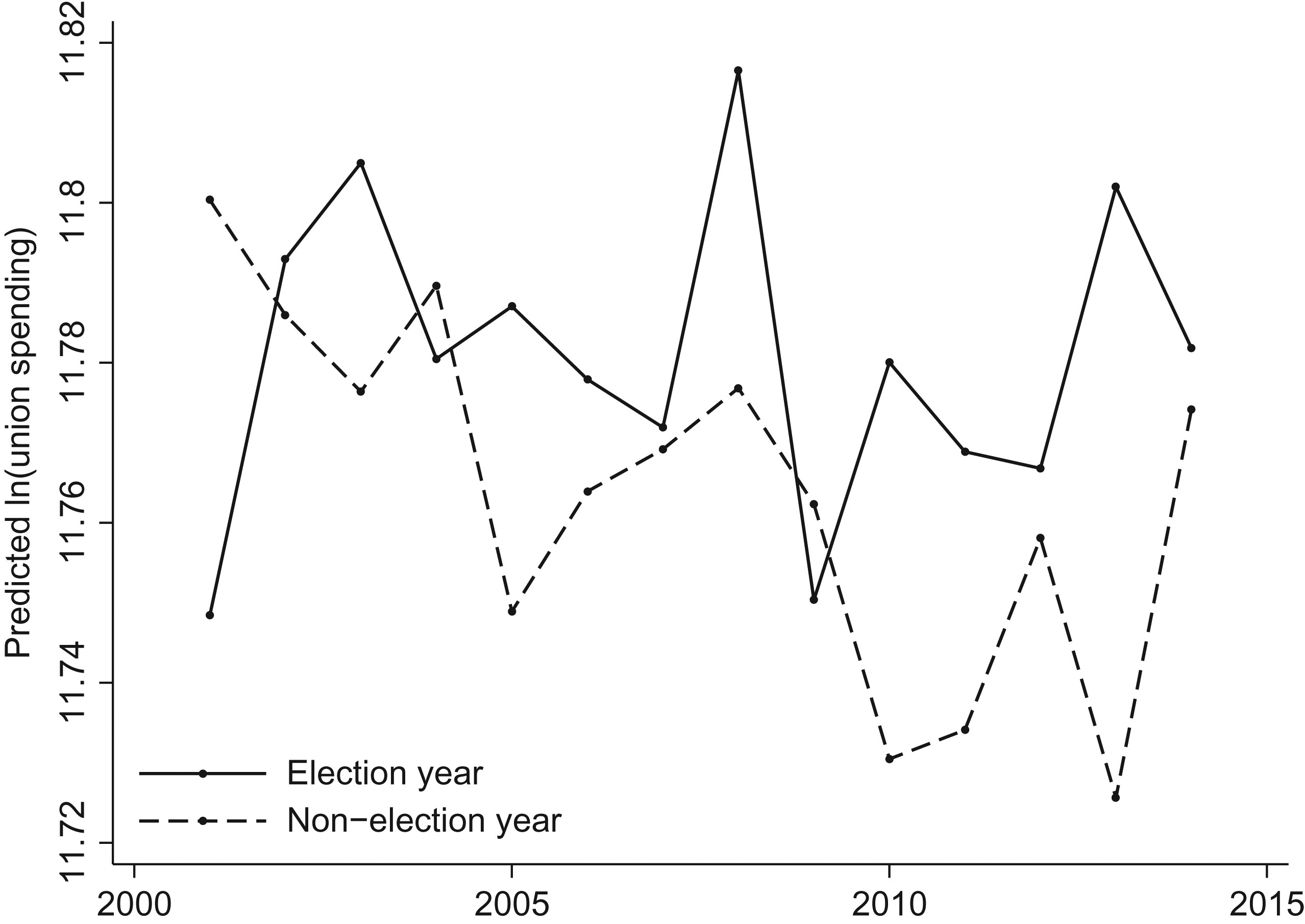 Soc Forces, Volume 95, Issue 4, June 2017, Pages 1451–1478, https://doi.org/10.1093/sf/sow108
The content of this slide may be subject to copyright: please see the slide notes for details.
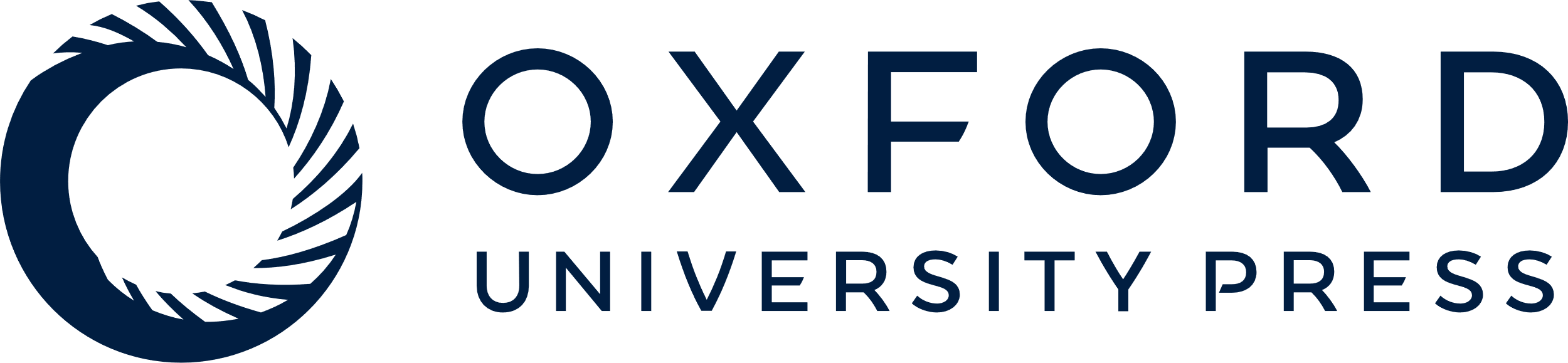 [Speaker Notes: Figure 4. Union spending in election and non-election years
Note: Union spending predicted in union fixed-effects model with election and year dummies. Data from Office of Labor-Management Standards, 2000–2014.

Unless provided in the caption above, the following copyright applies to the content of this slide: © The Author 2017. Published by Oxford University Press on behalf of the University of North Carolina at Chapel Hill. All rights reserved. For permissions, please e-mail: journals.permissions@oup.com.]